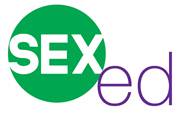 Values
Grade 10 
PPL20
Adapted and reproduced with permission from Alberta Health Services
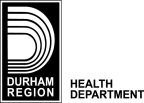 Having sex before marriage/lifetime commitment is wrong
My religion should play an important role in how I make decisions about sexual behaviour
The most important thing about sex is having fun
It’s important to be in love with your partner before you have sex with him/her
If two people are sexually attracted to each other that’s all that is needed to have a good relationship
People who are gay, lesbian, or transgendered deserve as much respect as anybody else
There is too much pressure put on teenagers to be sexually active
You should only date one person at a time
There is too much pressure put on teenagers NOT to be sexually active
Most teenagers would be better off waiting until they are older before being sexually active
Its okay for teenagers to masturbate
Its okay for a pregnant teenager to choose to have an abortion, if that is what she decides is best for her